MŠ Sokolovská
Sokolovská  182, Praha8
Modrá třída
Učitelky: Lenka Bejšovcová, Jana Cerhová
25 dětí, 3-6 let
Připojili jsem se do eTwinningu, komunity škol v Evropě
eTwinning slaví v roce 2015 10 let!!
Slaví hrou, Hrajeme si s eTwinnigem
V dubnu 2015 jsme se ke hře připojili
Vytvořili jsem tým Modráci
Hra se skládá z deseti úkolů
Úkol č.1 Začínáme!
Úkol č. 2 Nice to meet you!
Úkol č. 3 Přemýšlej, než nasdílíš. Moje soukromí! Nekoukat, Nešťourat!
Úkol č. 4  eTwinning day!
Úkol č. 5 Jak se učím s eTwinningem
Úkol č. 6 Maraton eTwinning
Úkol č. 7 Prázdninové sdílení nápadů
Úkol č. 8 Znáte eTwinning?
Úkol č. 9 Nebojte se pochlubit
Úkol č. 10 Snad se neloučíme :)
Plnili jsme úkol 1 Začínáme! Zaregistrovali jsme se, a vytvořili pro ostatní týmy pozdrav
Plnili jsem úkol č. 2 Nice to meet you!
Na mapě, jsme vytvořili odkaz na naší školku, a přidali webové stránky
Naše webové stránky:
http://www.mssokolovska.cz/
Plnili jsem úkol  č. 3 Přemýšlej, než nasdílíš. Moje soukromí! Nekoukat, Nešťourat!
V komunitní kruhu ve třídě jsme si společně přečetli pohádku O kůzlátkách, a hovořili o osobní bezpečnosti
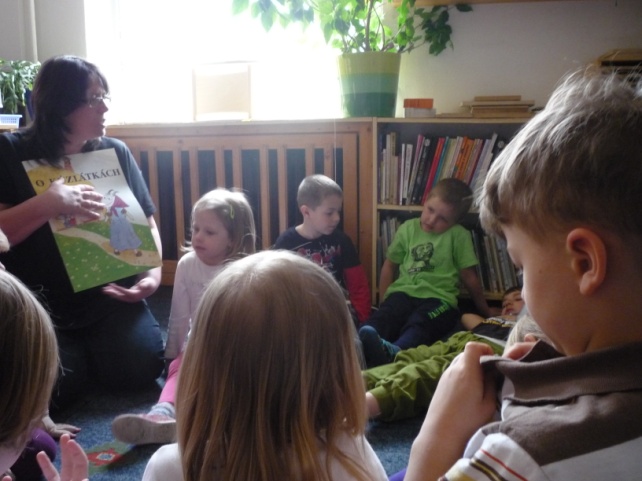 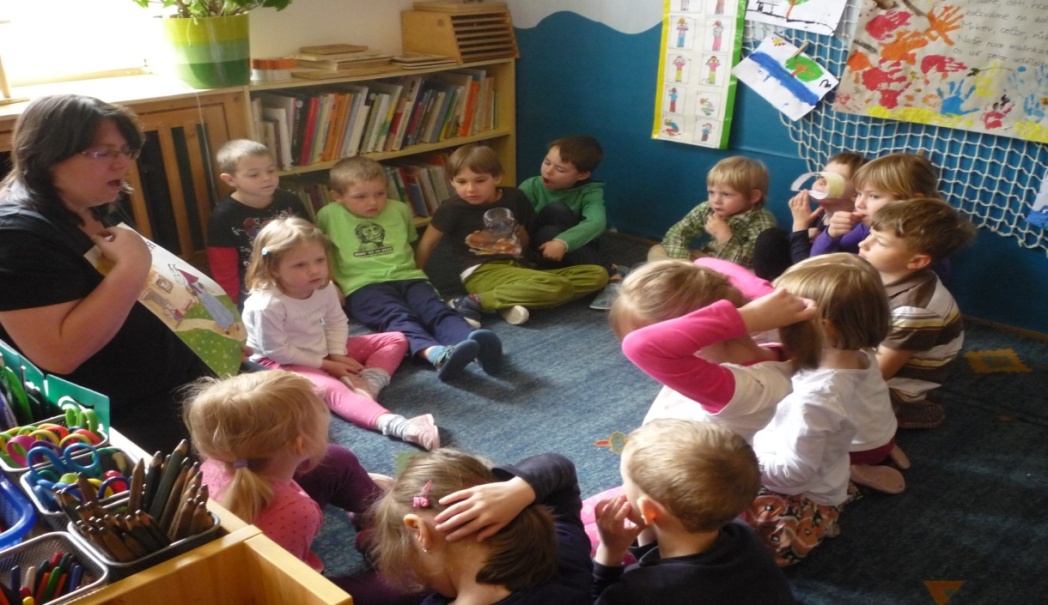 Plníme úkol č. 4 eTwinning day!
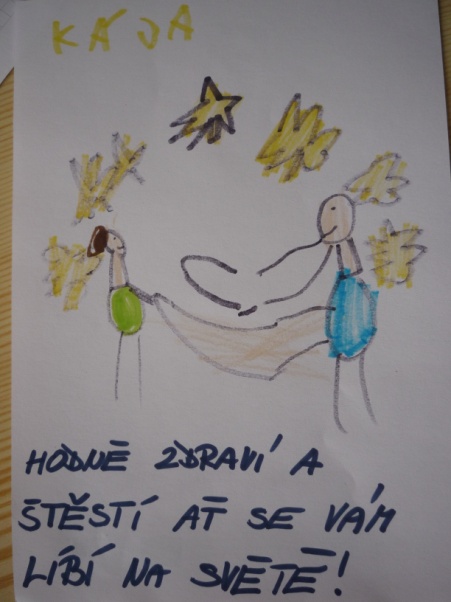 K 10. výročí eTwinningu v ČR posíláme dětská přání
Vytvořili jsme „lidské“ logo naší školky
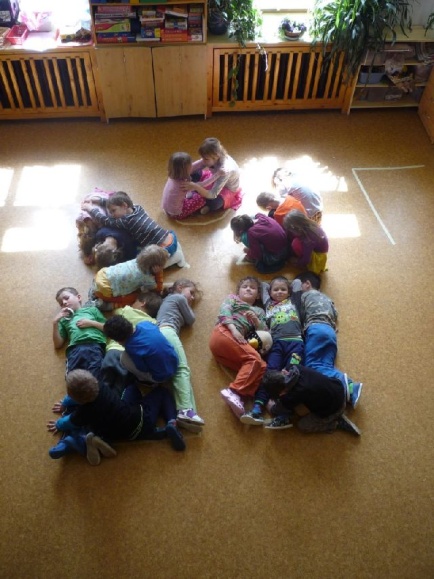 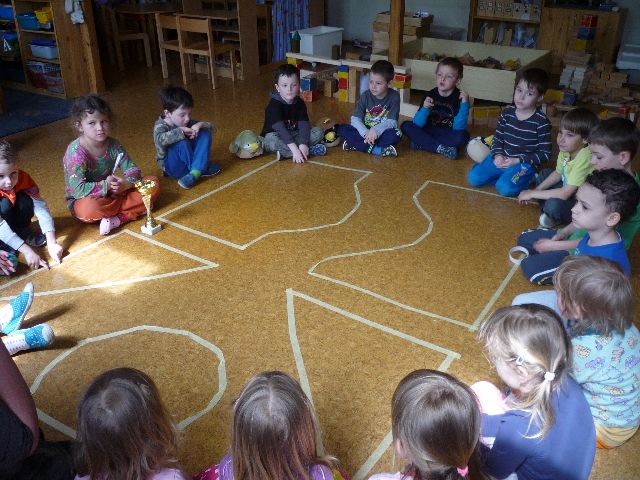 Plníme úkol č. 5 Jak se učím s eTwinningem
Vytvořili jsme fotografii na téma “Jak se učí(m) s eTwinningem“
Plníme úkol č. 6 Maraton eTwinning
Vytvořili jseme úkol pro ostatní účastníky soutěže
Splnili jsme úkoly od jiných týmů
Plníme úkol č. 7 Prázdninové sdílení nápadů
Sdíleli jsme náš příběh s eTwinningem
Plníme úkol č. 8 Znáte eTwinning?
Vyplnili jsme test, Jak dodře známe eTwinning
Skládali jsme logo eTwinningu
Plníme úkol č. 9 Nebojte se pochlubit
Vytvořili jsme tuto prezentaci o naší cestě hrou
Plníme úkol č. 10 Snad se neloučíme :)
Vytvořili jsme přání eTwinningu do dalších let